Cord Blood Stem Cells
Marwan Alhalabi  MD. PhD
Professor in Faculty of Medicine 
Damascus -  University

And

Medical Director 
Orient Hospital 
assisted Reproduction center
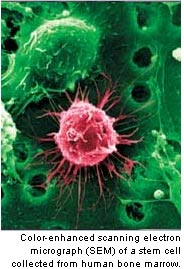 1
What are Stem Cells?
Cells that have the ability to divide and differentiate into other cell types
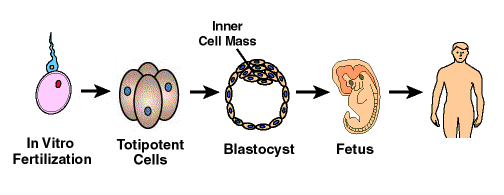 2
Types of Stem Cells
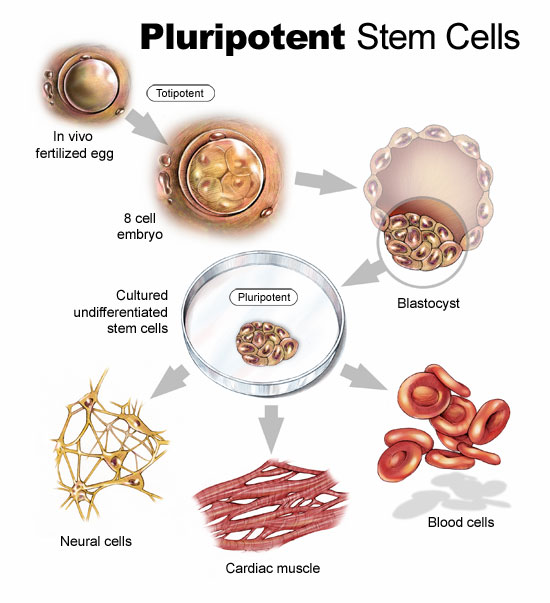 Embryonic stem cells
Derived from the blastocyst, which is a very young embryo shaped like a hollow sphere that contains 200-250 cells (pre-implantation embryos)1


Adult stem cells
Misnomer, can be found in children and infants too
Derived from the umbilical cord and placenta, or from blood, bone marrow, skin, or other tissues
3
Stem Cell Potency
Differentiation potential

Totipotent
Can be any type of cell in the body

Pluripotent
Can become almost any kind of cell in the body (an example would be fetal cells)

Multipotent
Can differentiate into only a limited range of cell types (examples include umbilical cord and adult stem cells)
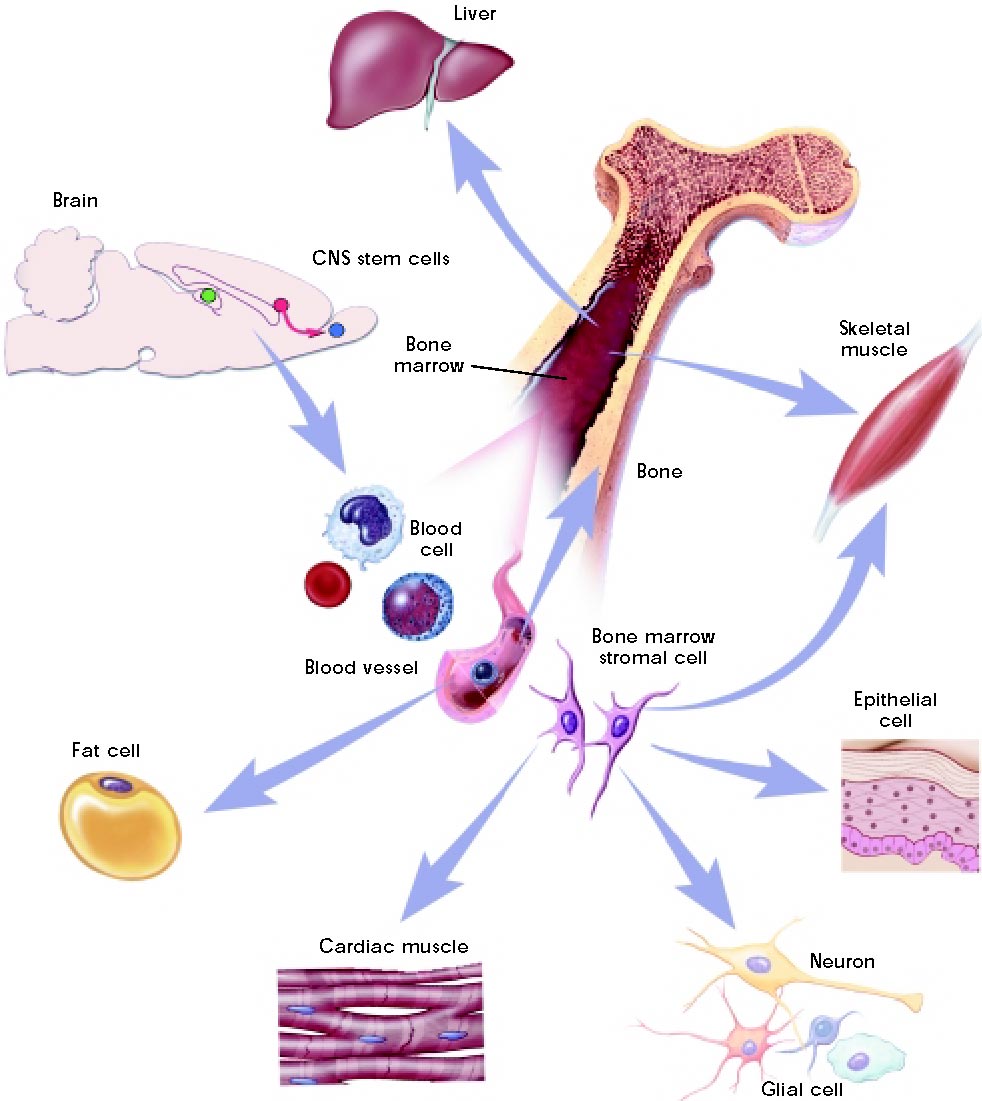 4
Kinds of Stem Cells
What makes this cell special ?
Plasticity or ability to differentiate 

Ability to divide continuously

Immunological immaturity
“Self renewal”
“Stem cell”
Pluripotency
Differentiation
“Progenitor cell”
“TA cells”
“Differentiated cells”
6
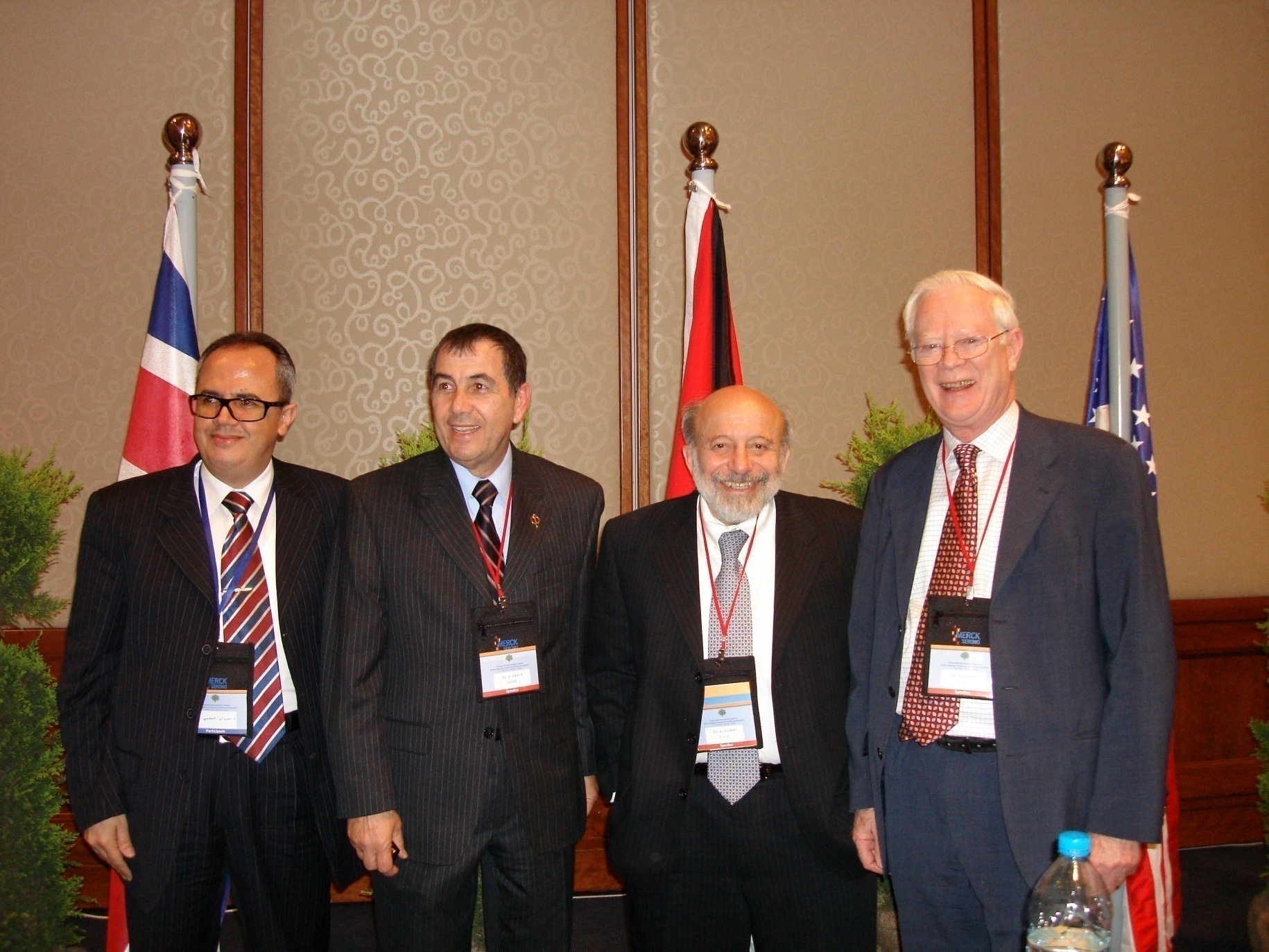 7
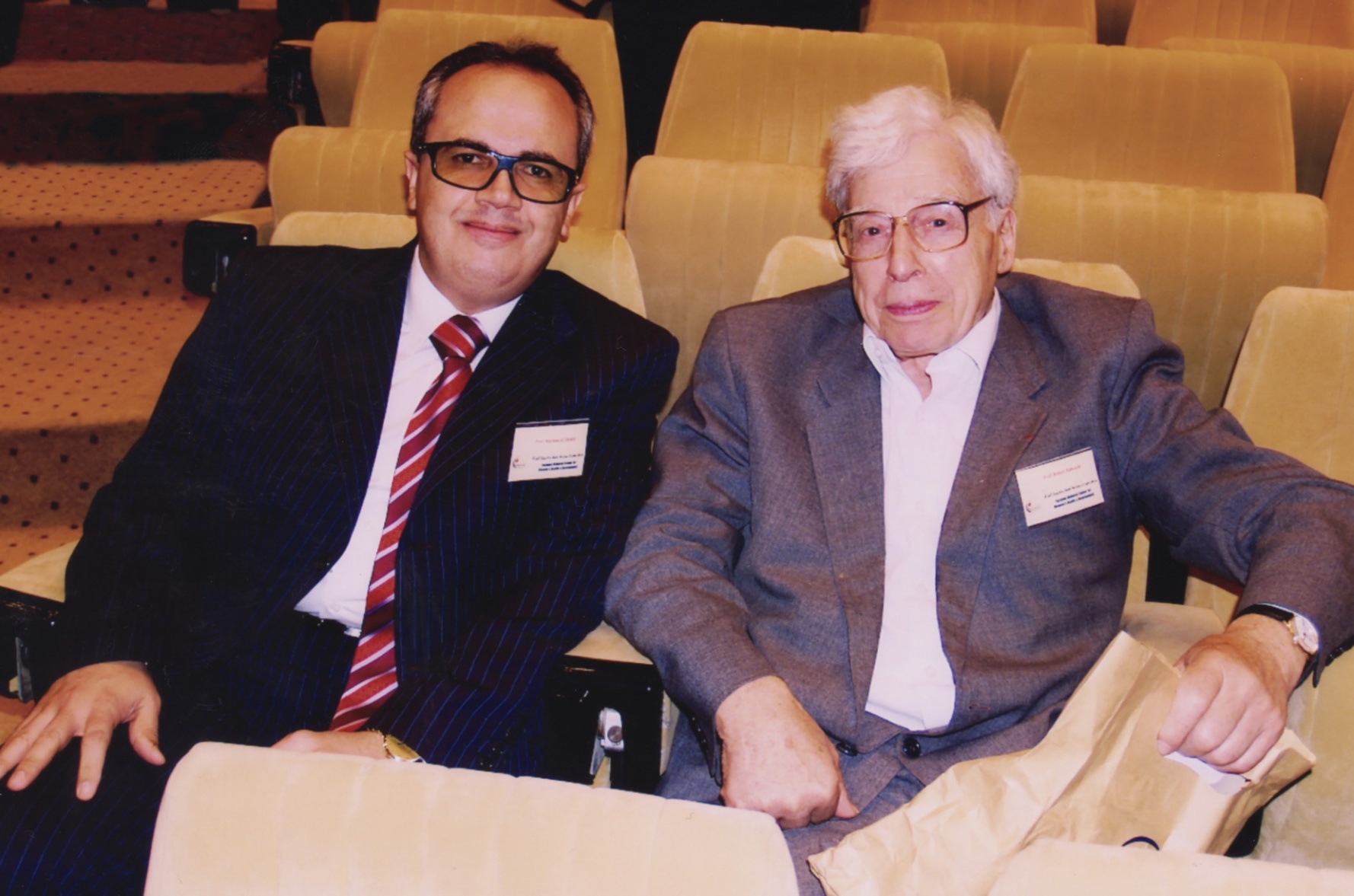 8
Cloning
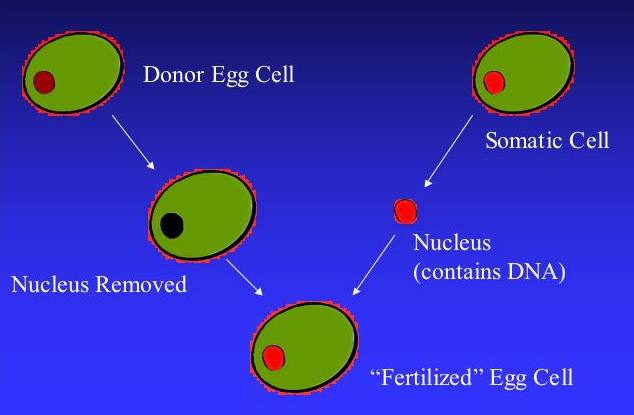 Dolly
1st experimentally cloned animal
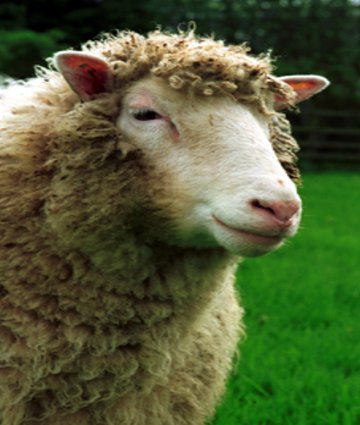 Therapeutic Cloning
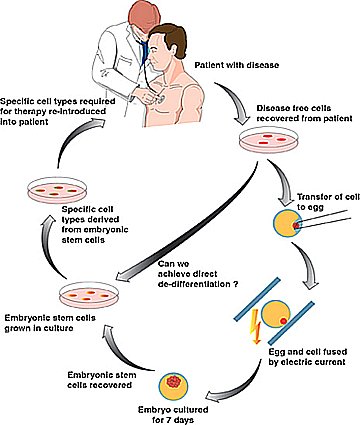 2. Induce cells to develop into specific cell type that patient needs
1. Make embryonic stem cell line from patient
Cord Blood Banking
Duration 	– Under 5 minutes
Volume  	– 50 – 150 ml
Method 	– Gravity or syringe
Timing 	– After clamping of 	cord,
				  before or after delivery
				  of the placenta
Delivery 	– Vaginal or 						   Caesarian
12
Acknowledgement
13
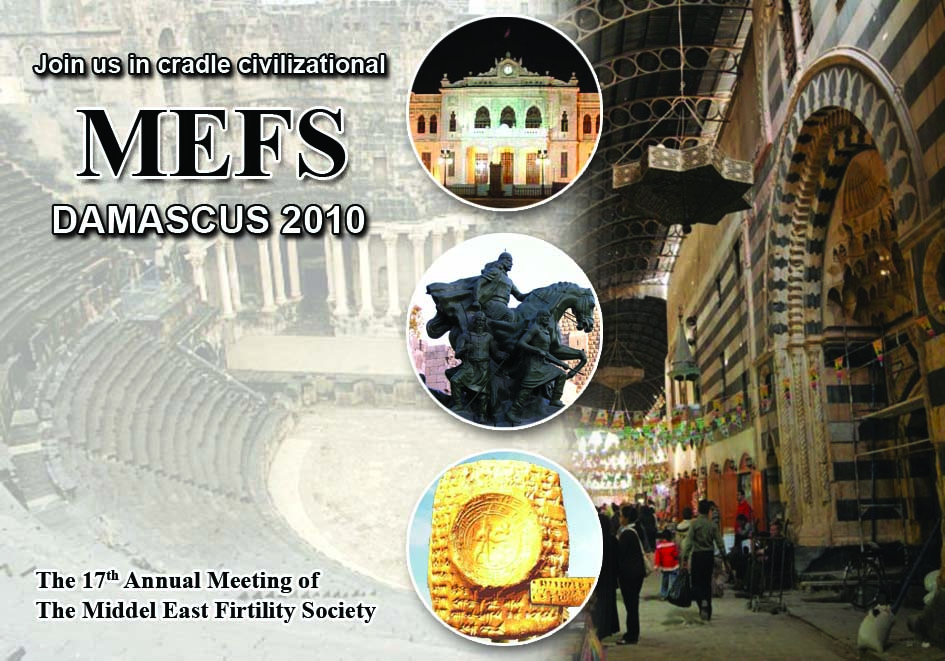 Thank You
14
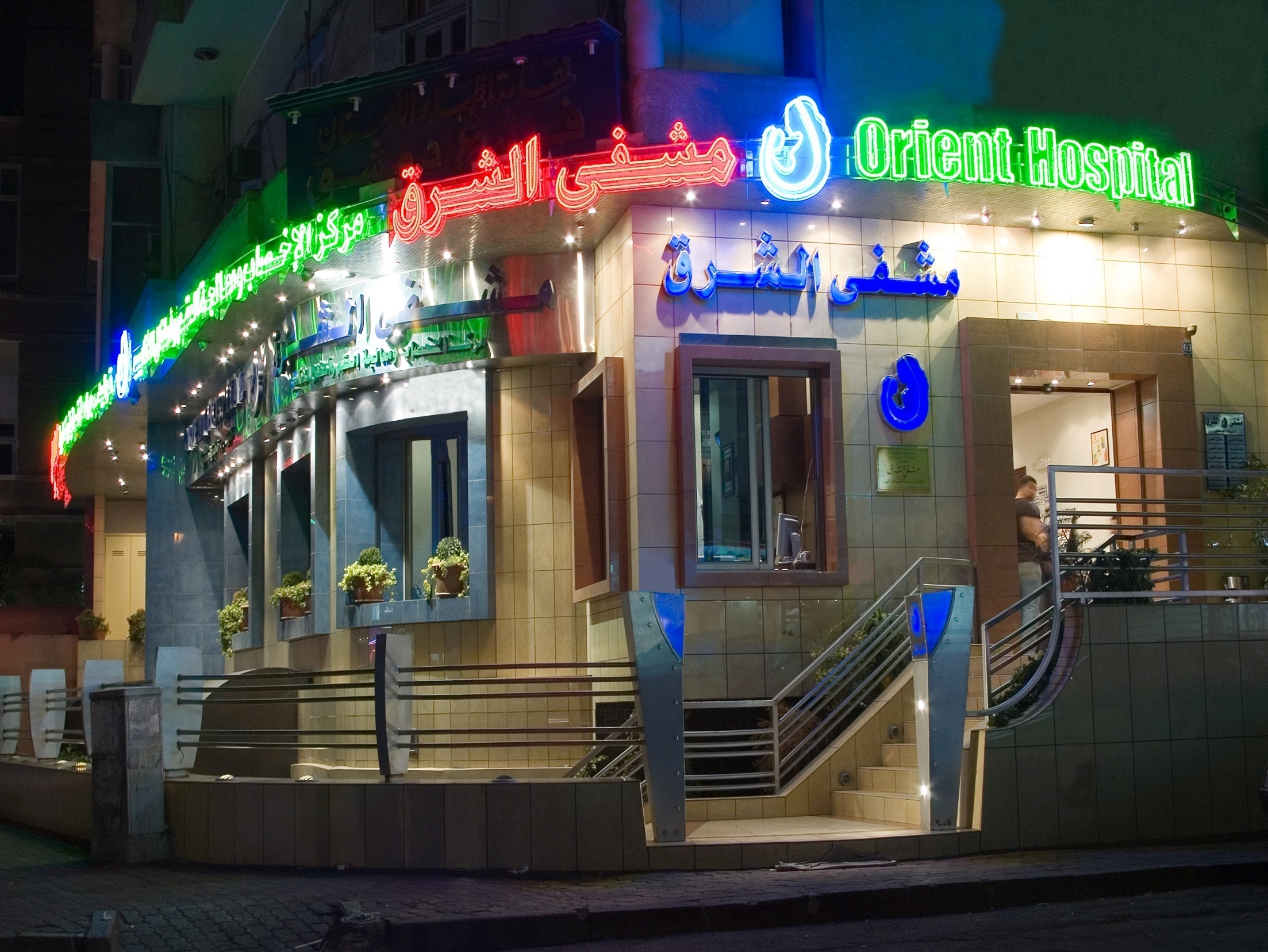 Thank You
15